CERN
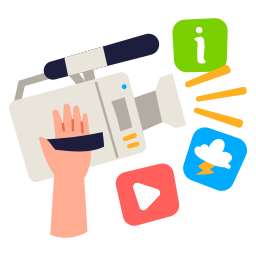 Audiovisual production team
First week
1
2
3
4
24/10/2021-29/10/2021
Interview
Video editing editing
Photo editing
Sharing experience
Second week
01/11/2021-05/11/2021
Article
HSSIP video
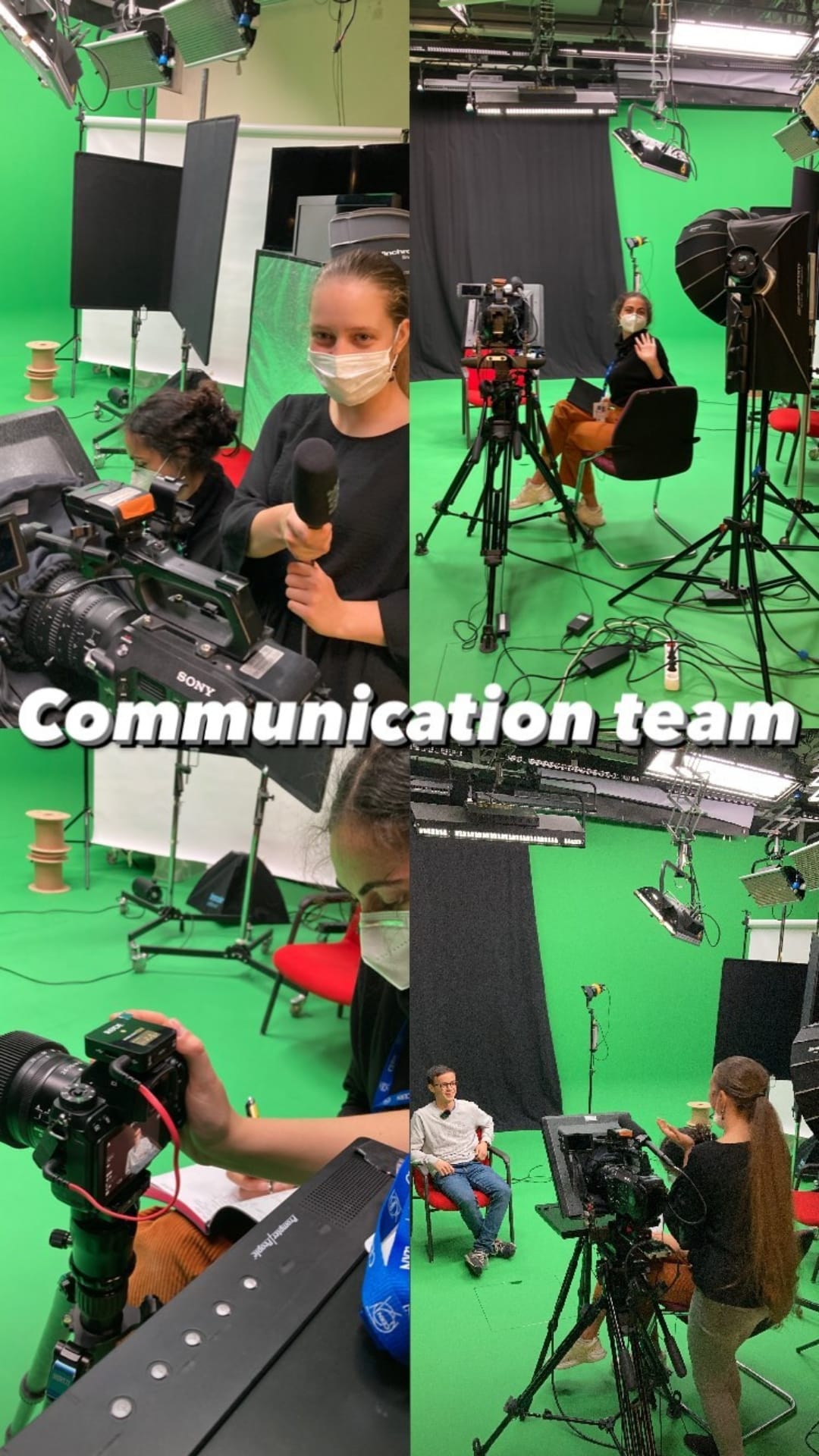 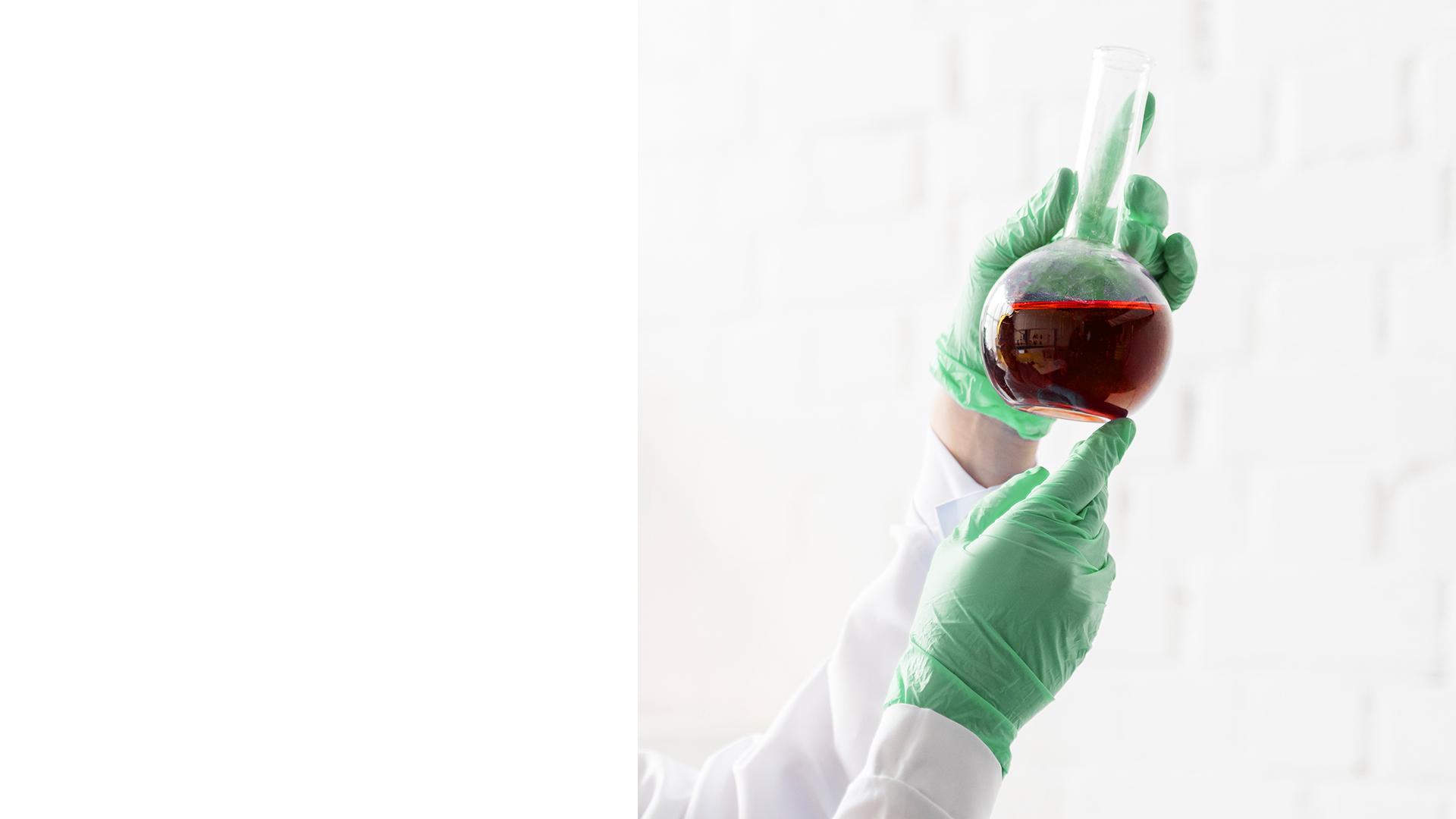 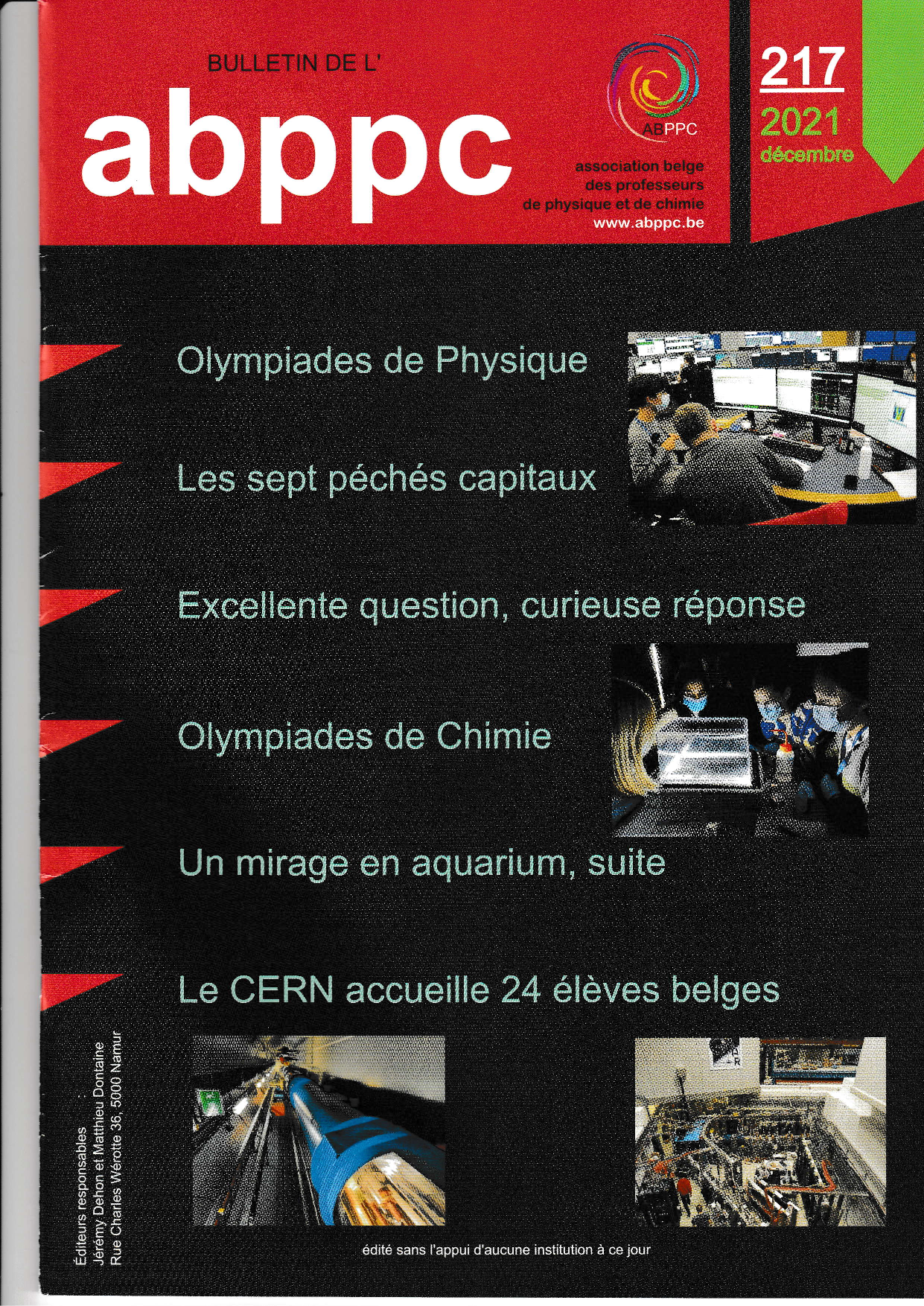 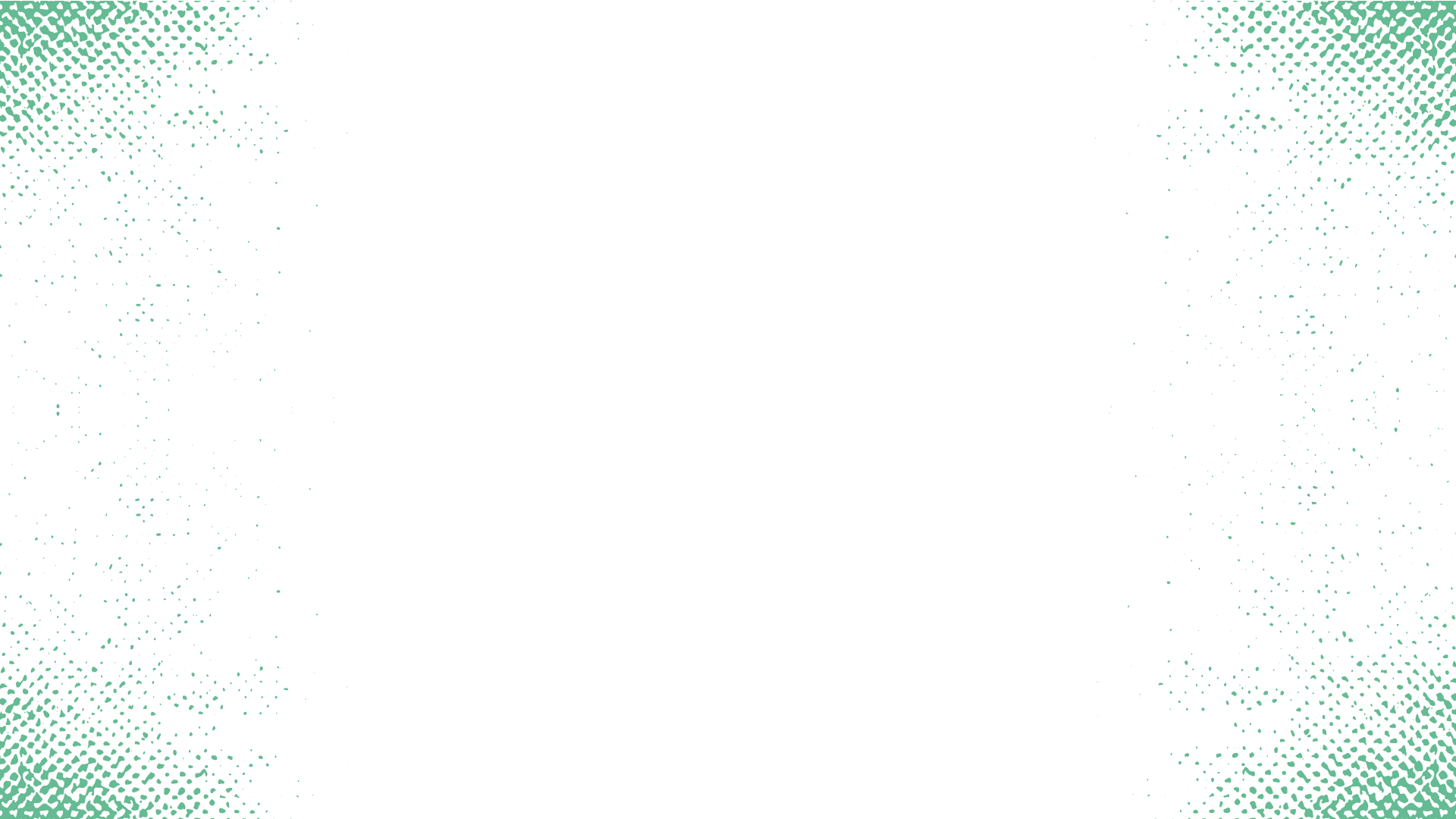 ABPPC
The Belgian Association of Physics and Chemistry Teachers
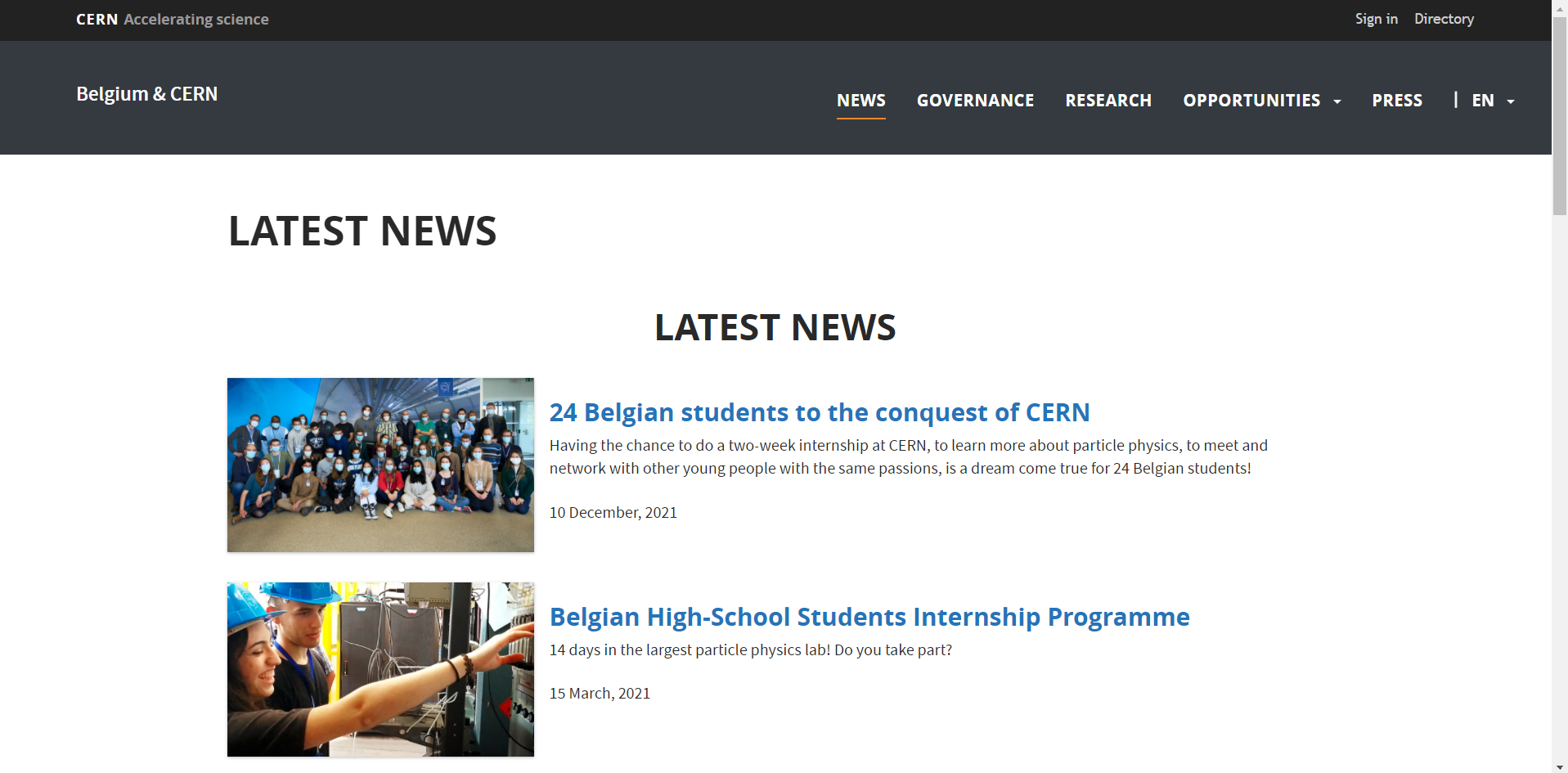 Website Belgium.cern
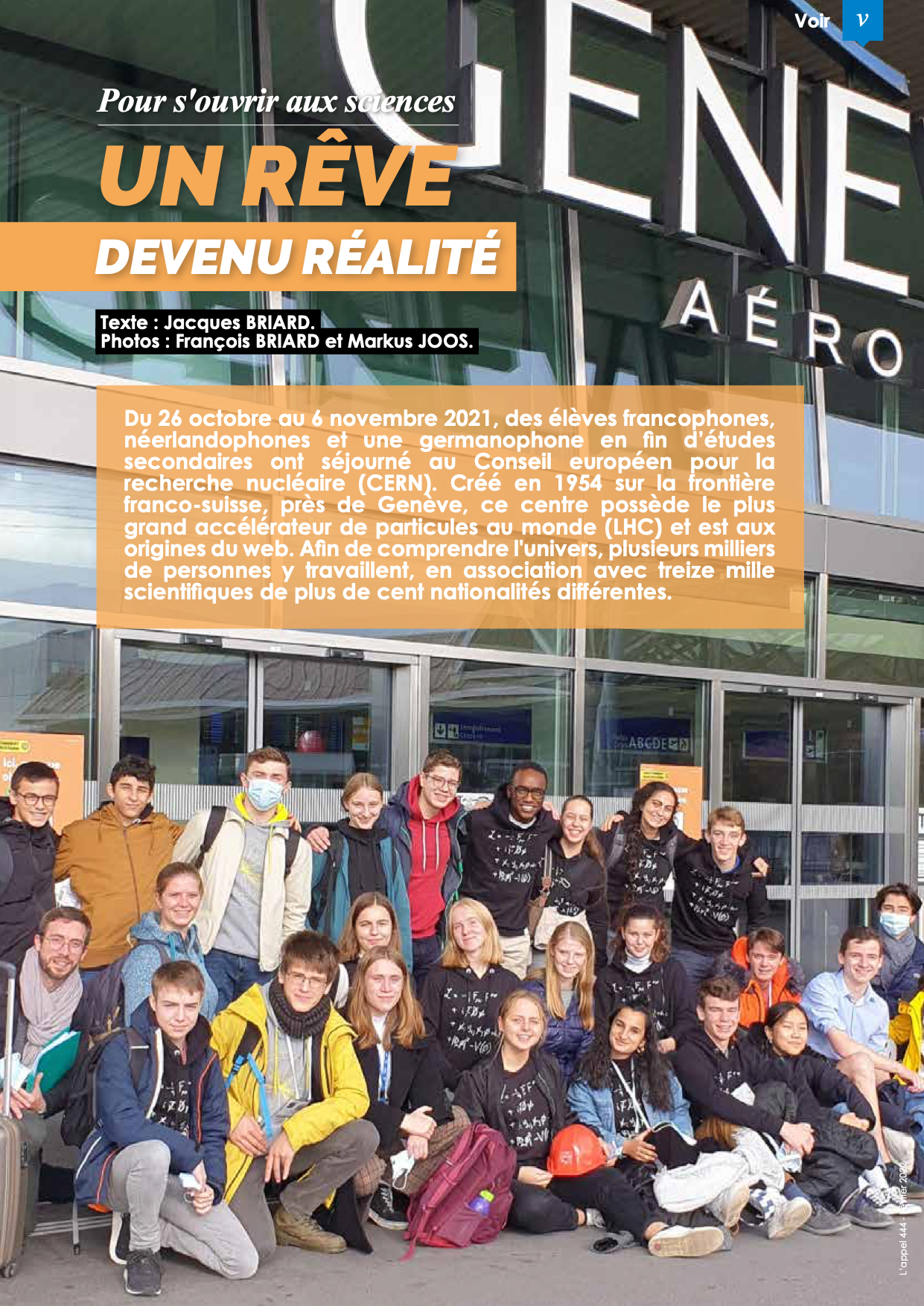 Thank you !